Figure 1.4	Beer Supply Chain
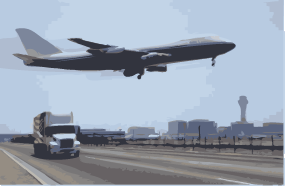 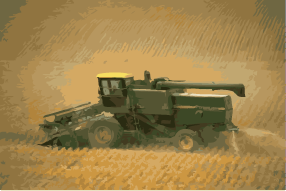 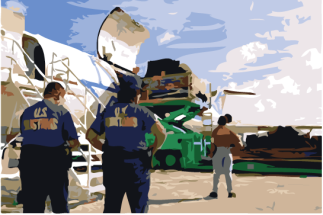 Farming
Air Freight
Customs Clearance
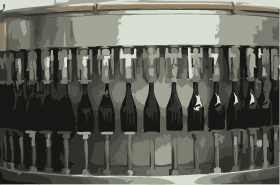 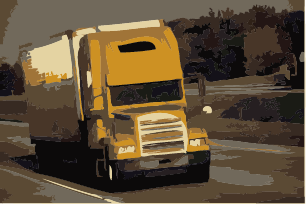 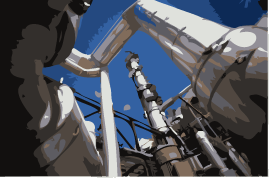 Brewing
Bottling
Trucking
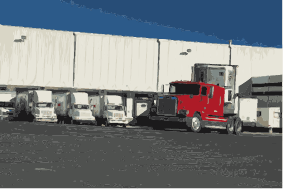 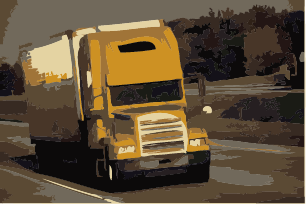 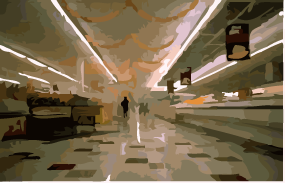 Distribution
Trucking to Local Store
Presentation at Store
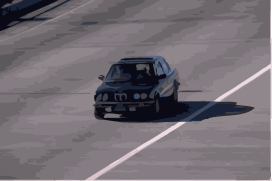 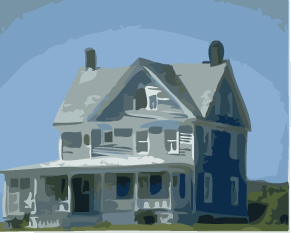 Final Delivery by Consumer
Your House